Emerging Threats to Financial Stability – New Challenges for the Next Decade
Brad Jones – Assistant Governor (Financial System), Reserve Bank of Australia
Australian Finance Industry Association Conference31 October 2023, Sydney
Emerging Financial Stability Challenges for the Next Decade
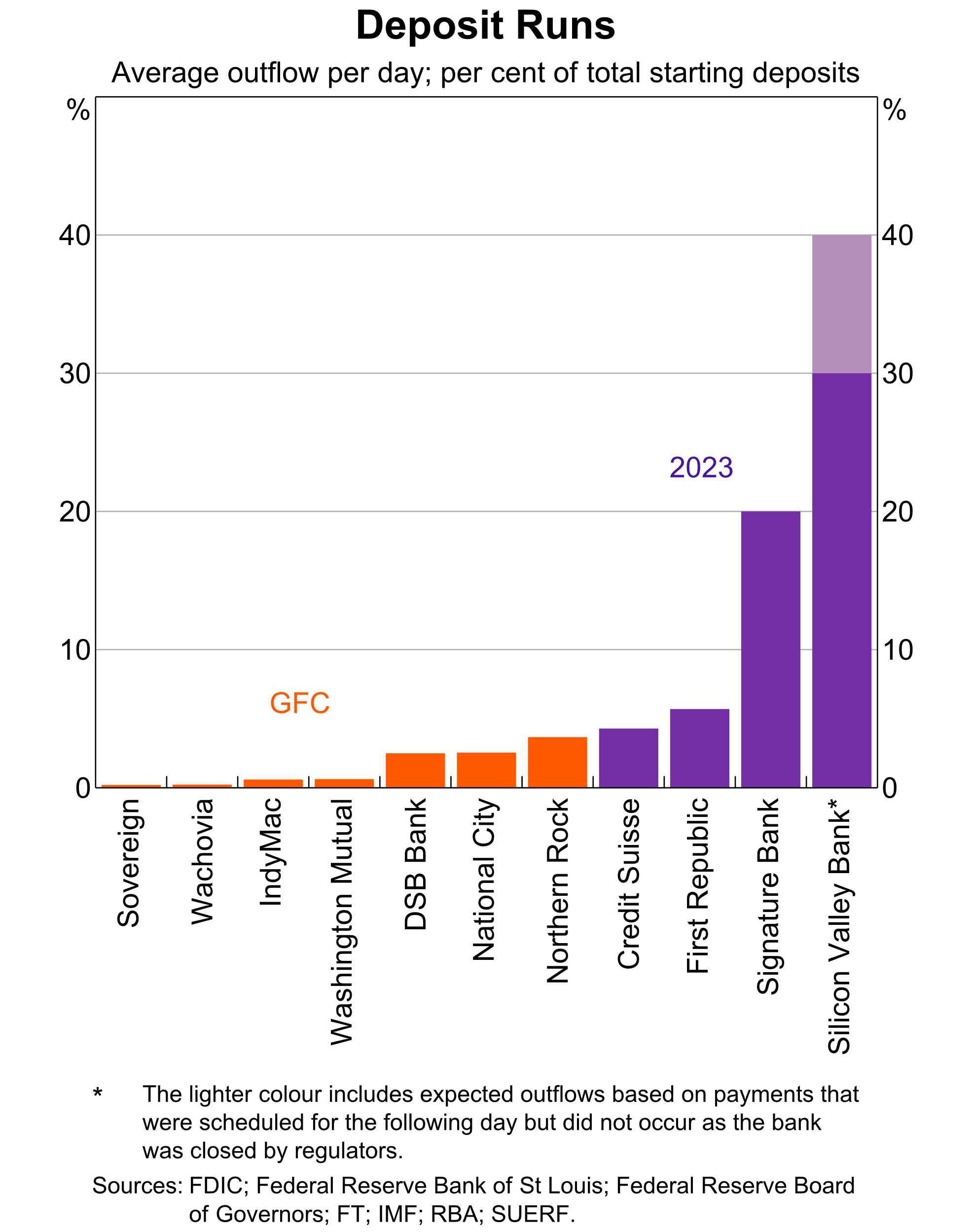 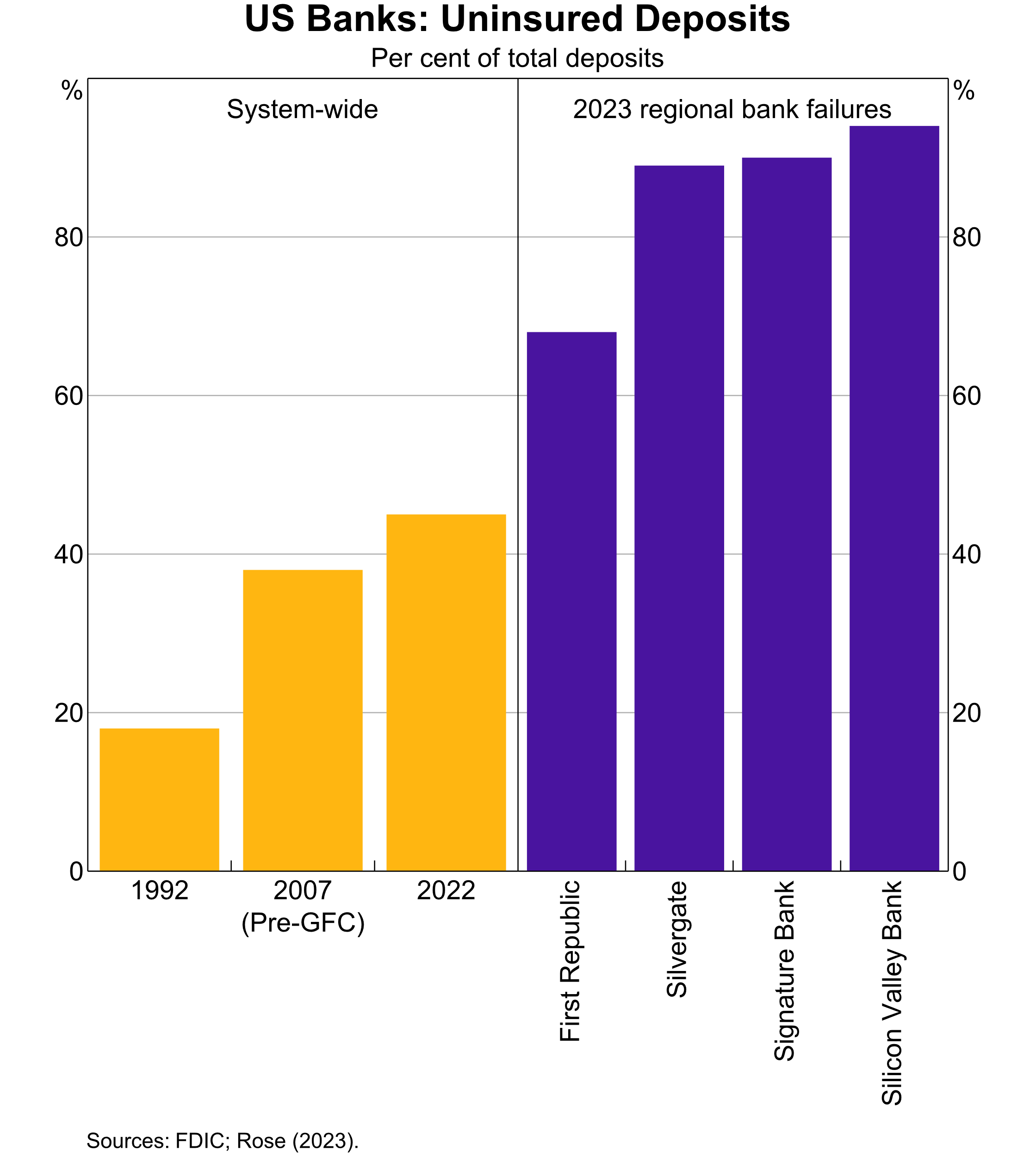 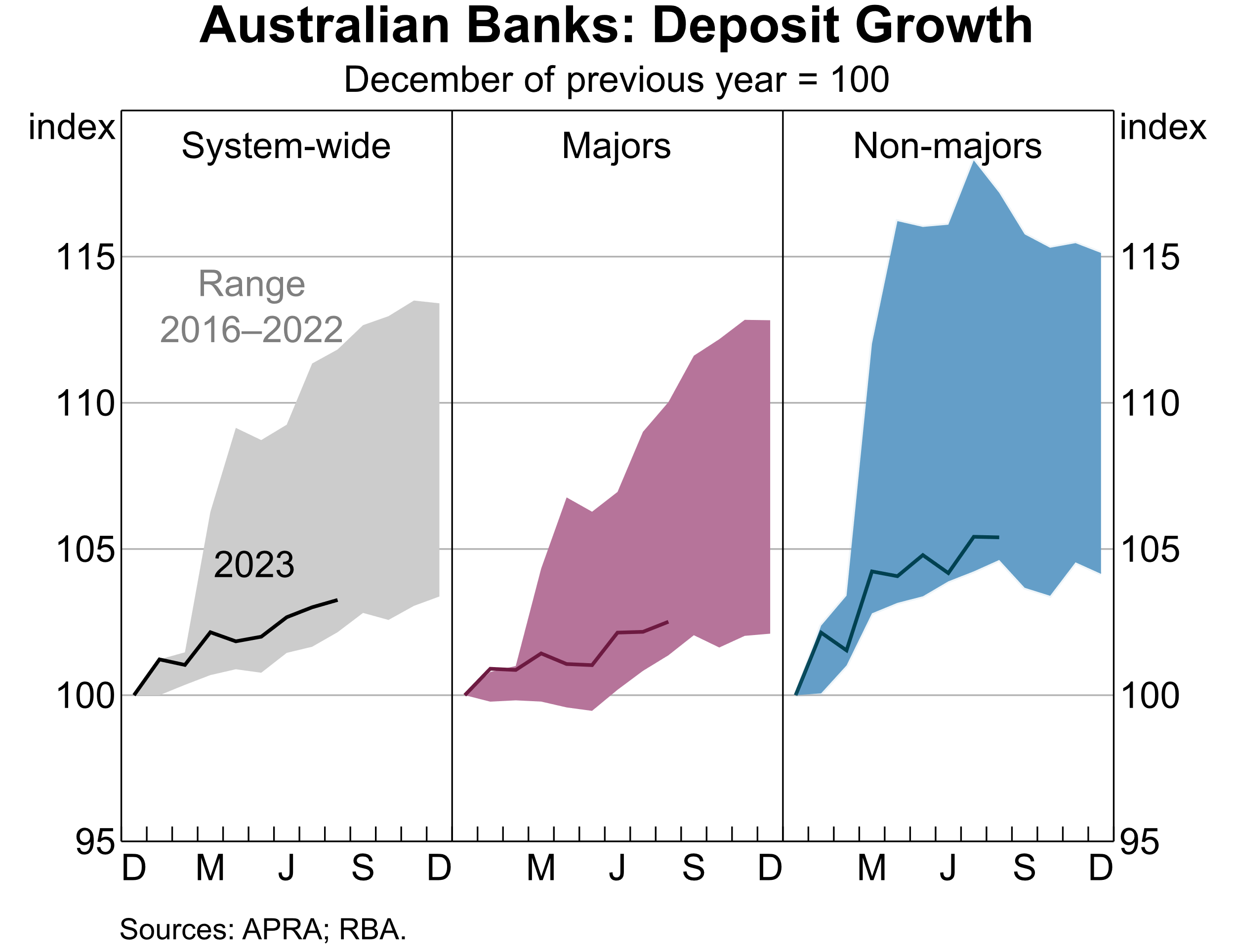 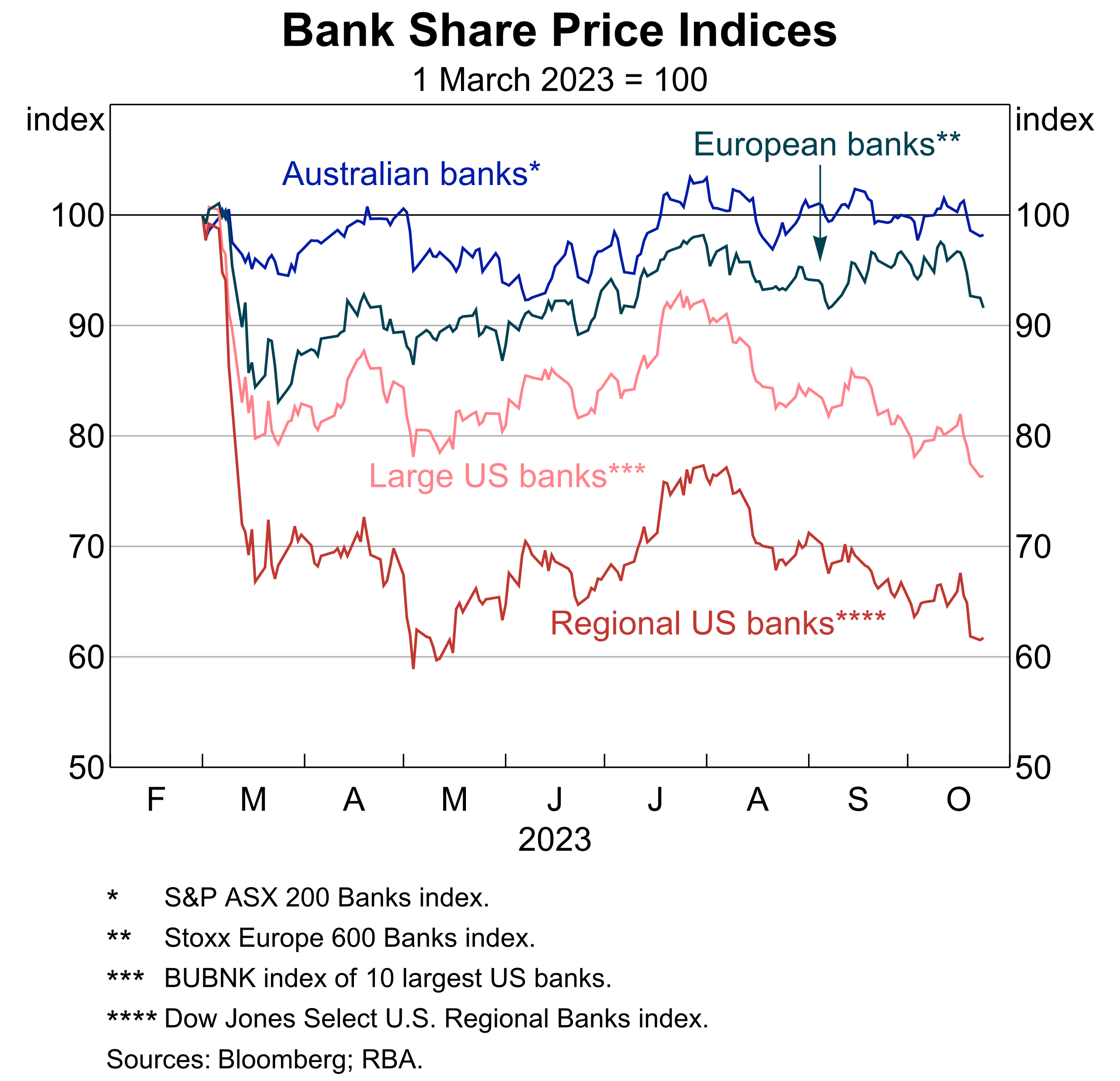 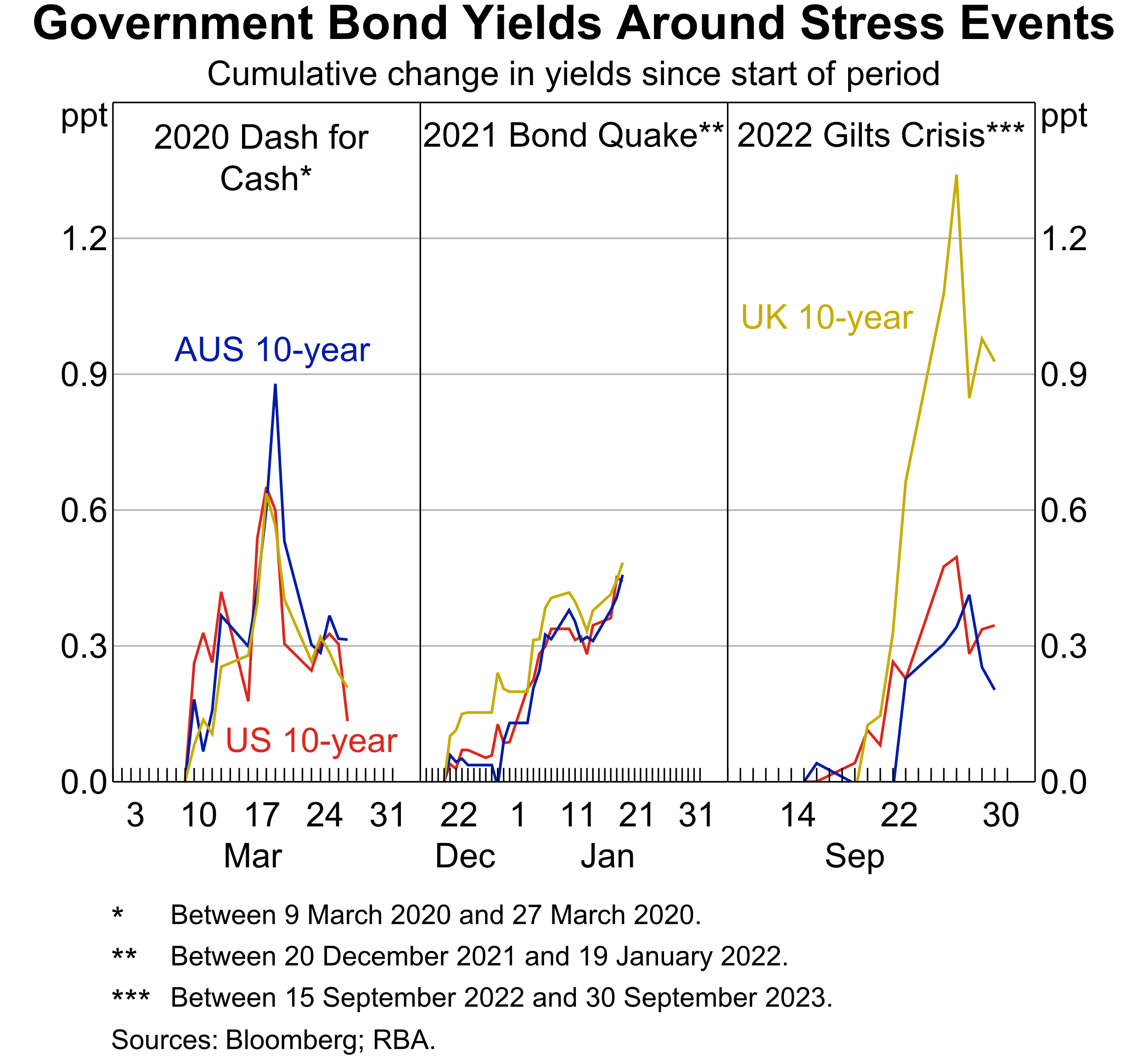 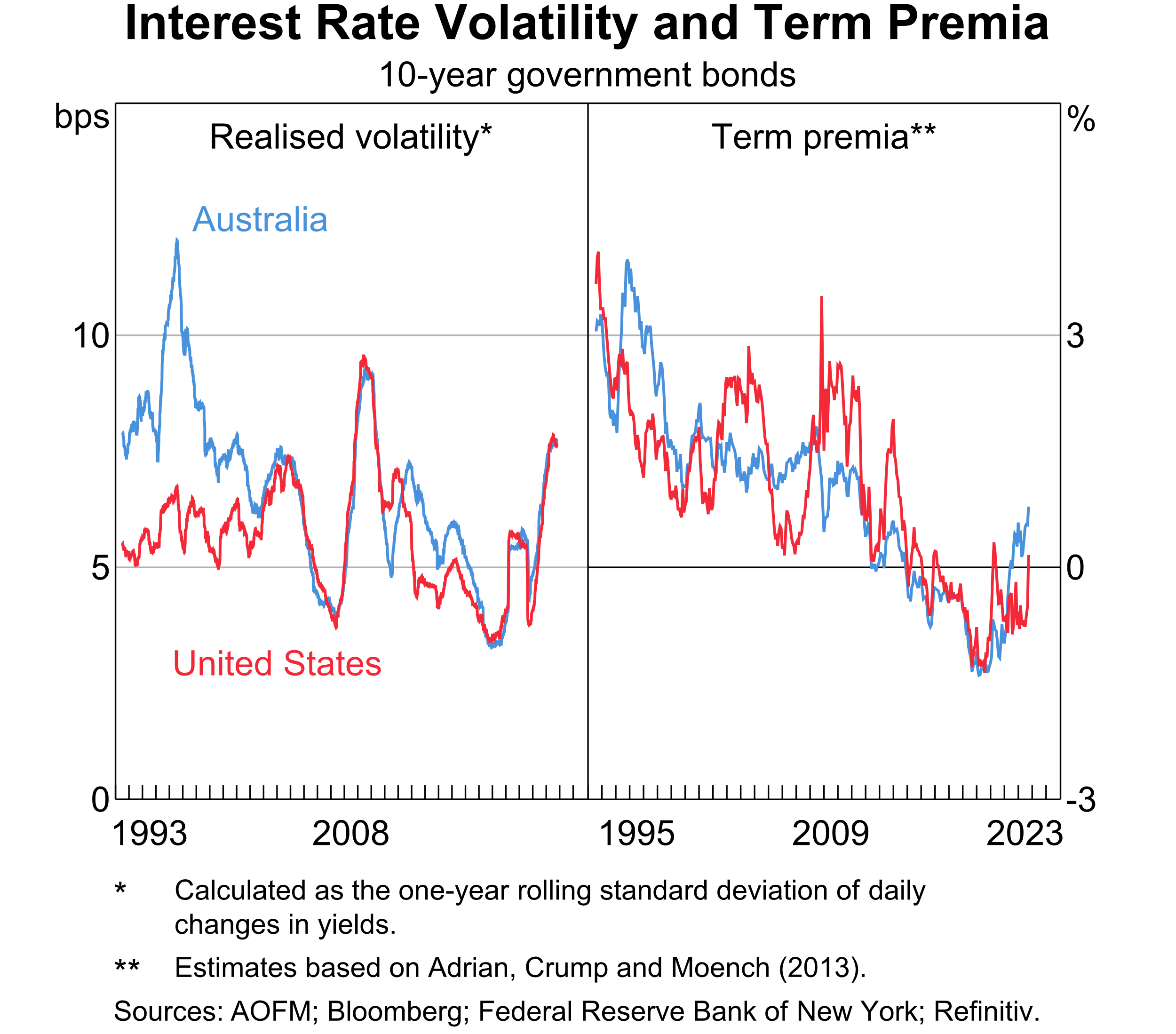 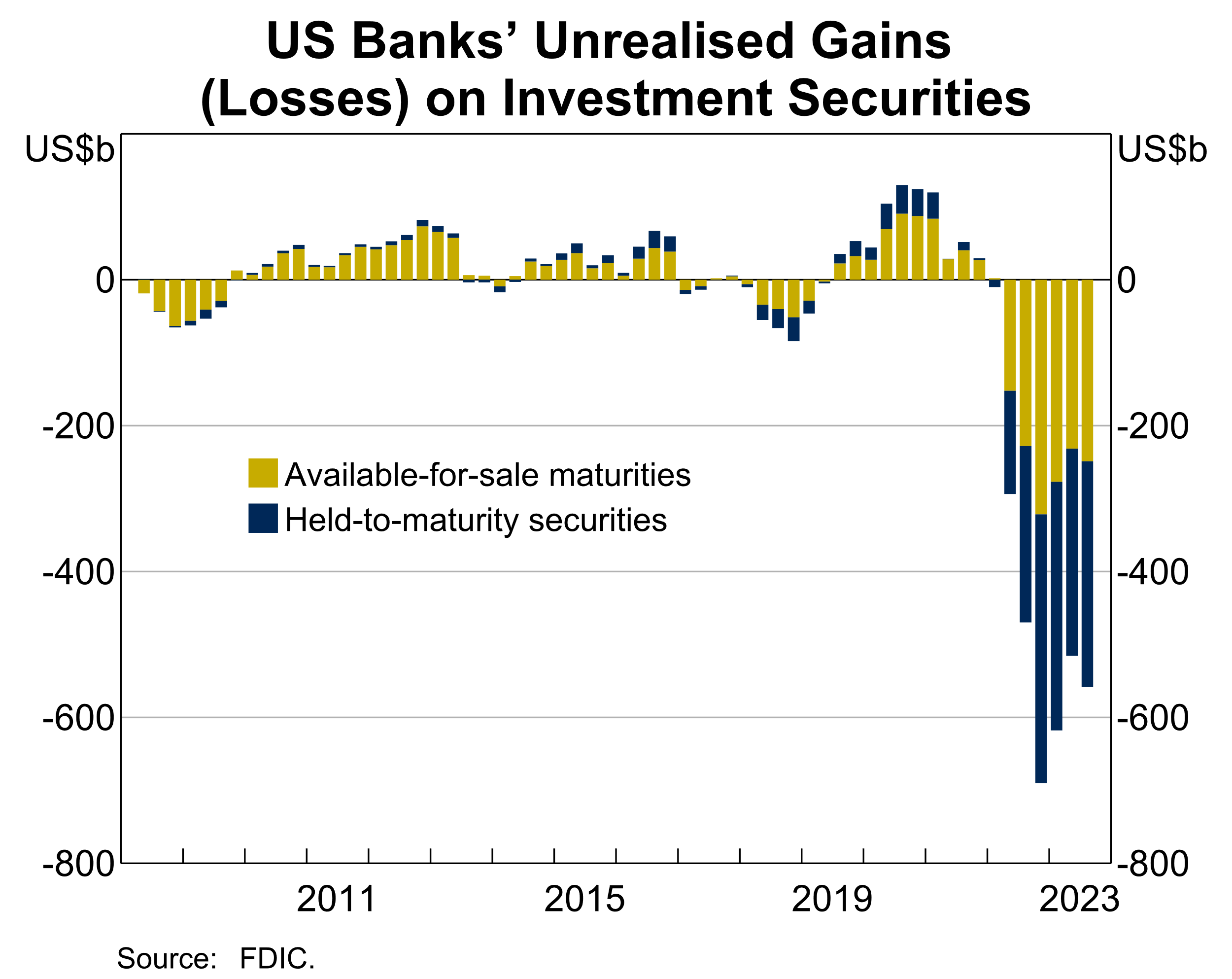 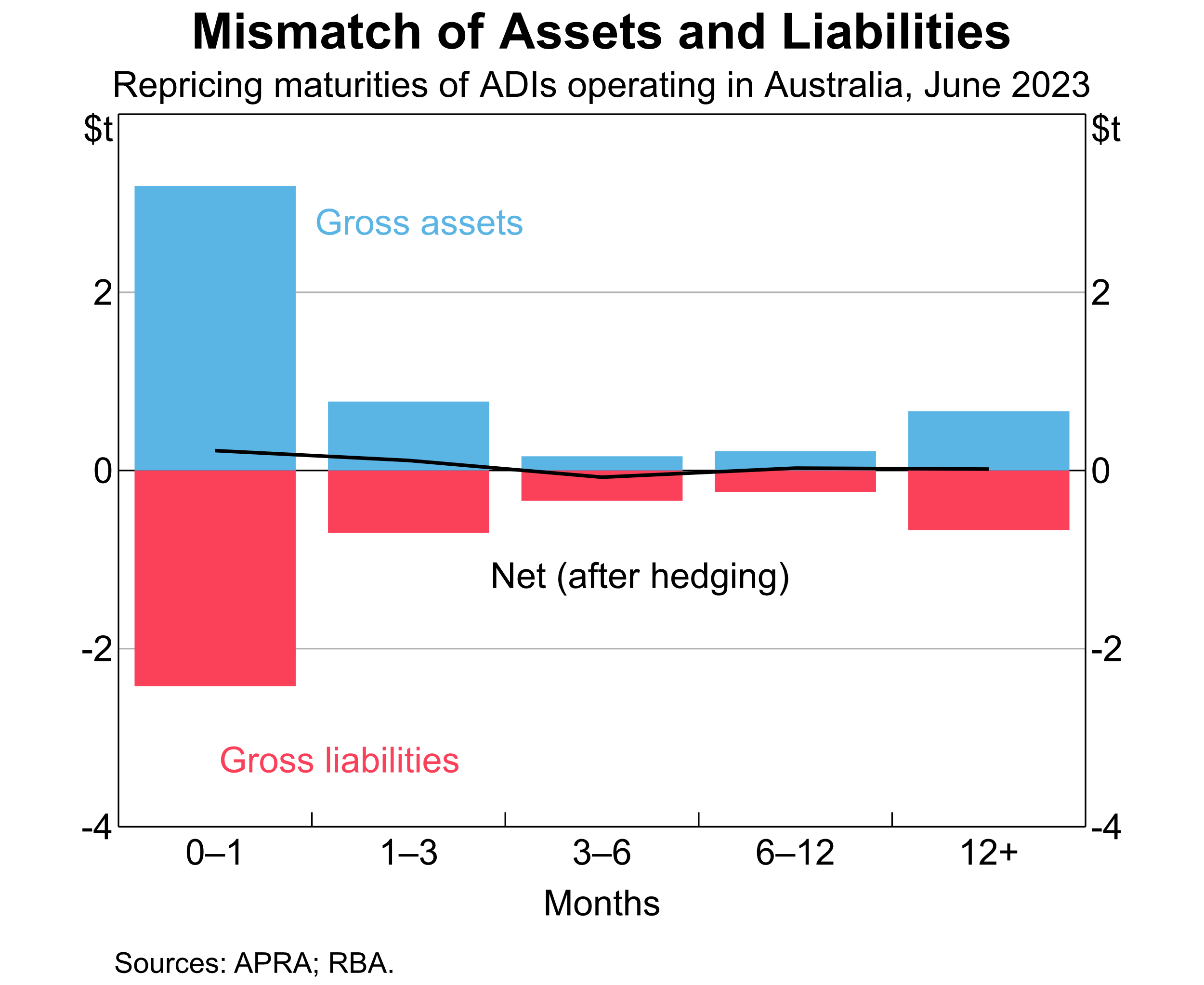 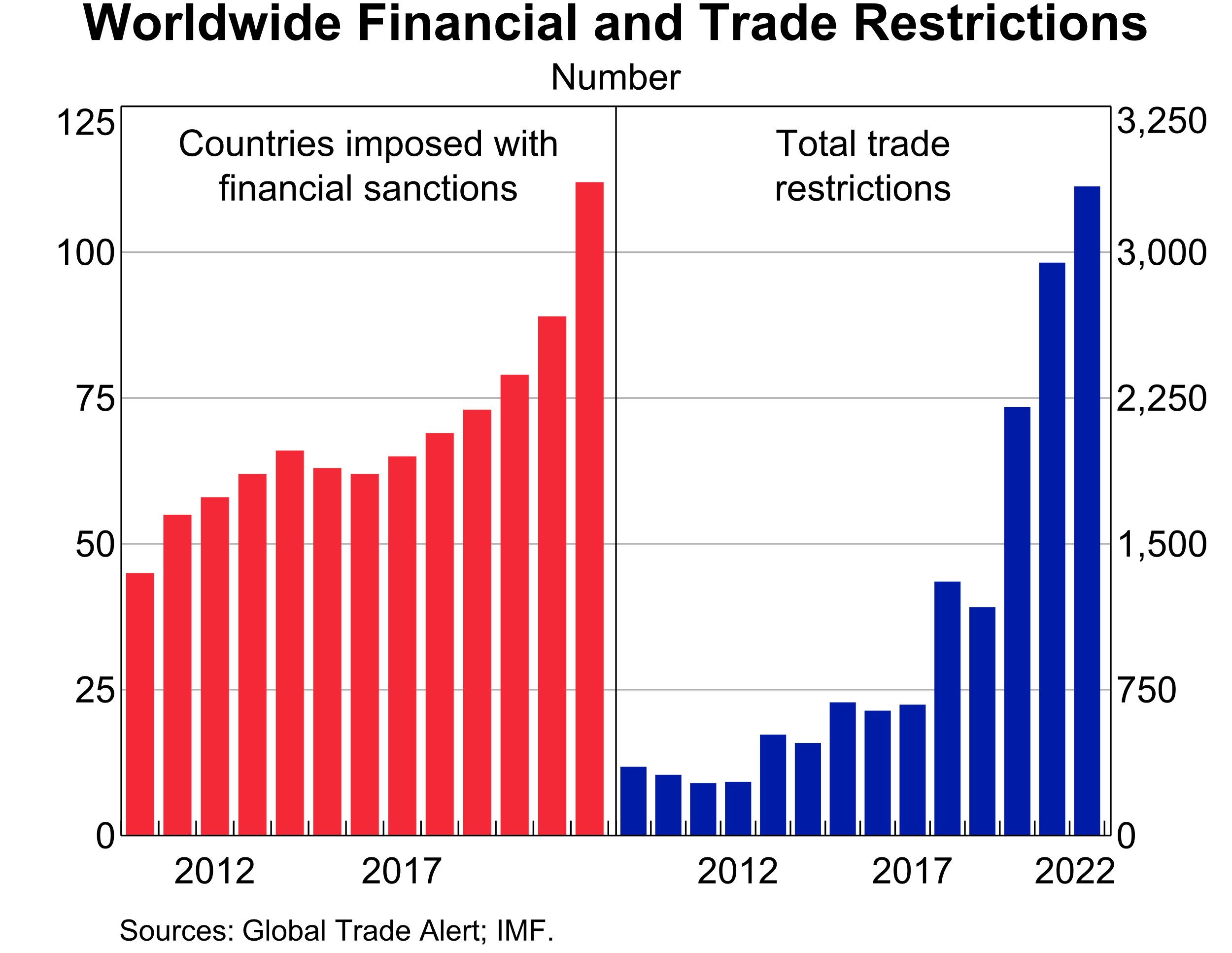 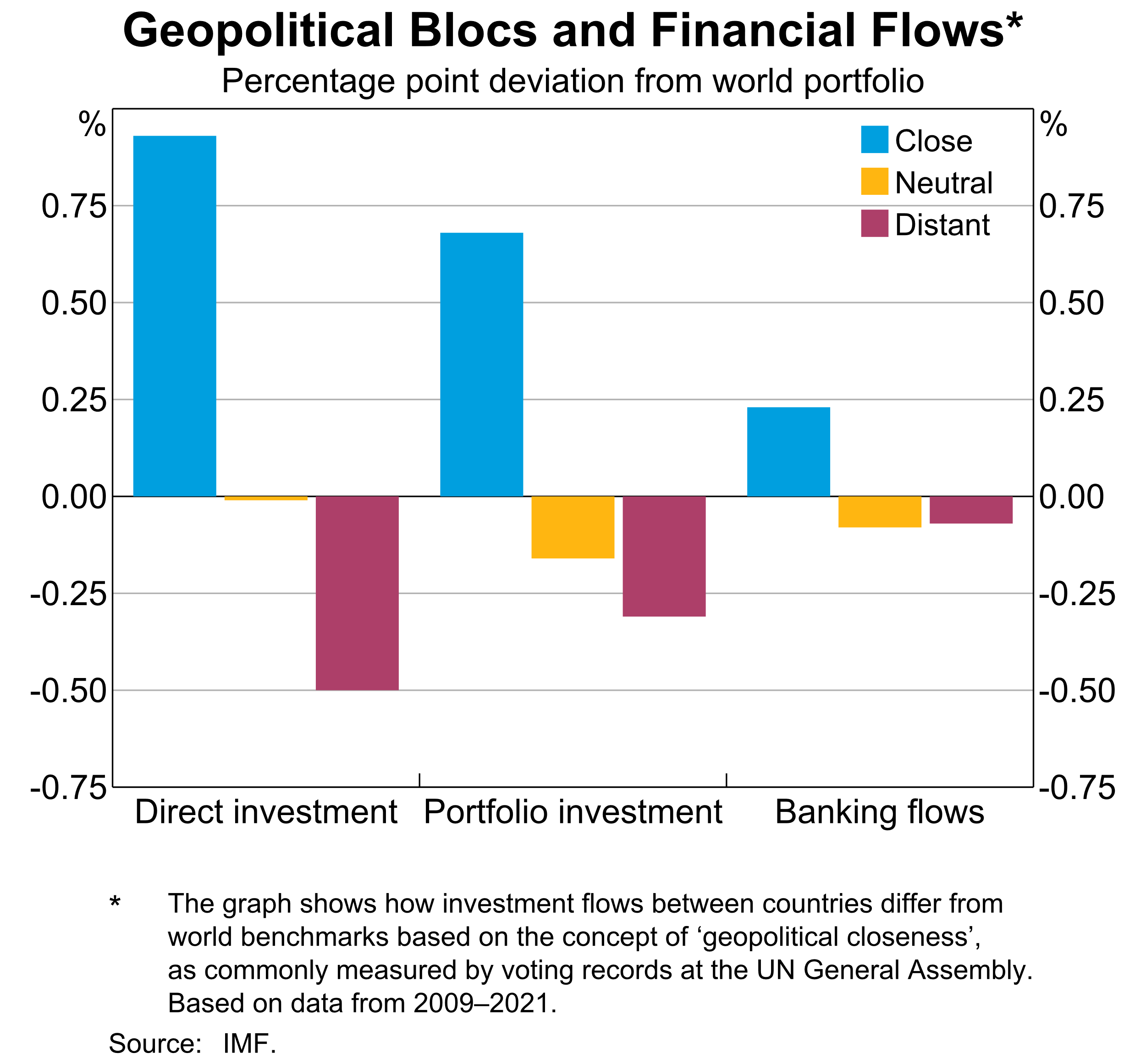